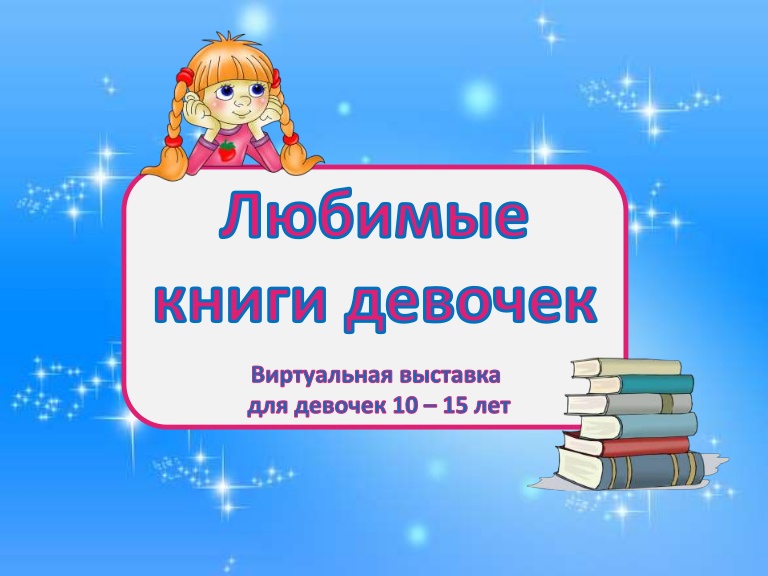 Подготовила Ильина Н.М.
Это книга о любви. О чувстве высоком и сложном, хрупком и сильном.Маленький Пека своей добротой и необыкновенной мудростью спасает любовь двух взрослых людей.Недетские проблемы внезапно обрушиваются на подростка Сашу: печальный финал его первой любви, смерть матери и страшная тайна отца.
Хорошо, всё-таки, что есть компьютеры. С помощью Интернета  «Ева» нашла себе друга « Адама». Спустя некоторое время они предложили друг другу перевести отношения на реальную почву. А что из этого вышло и как они встретились вы узнаете из книги.
Что важнее: хобби или любовь?Звезда футбольной команды Трой Вудсон  и Кирстен Хэйес –будущая звезда фигурного катания стали героями статьи в местной газете «Один день из жизни восходящей звезды». Их знакомство продолжилось. Но возможно ли совместить приятное с полезным?
Люсинда Уитмен ведёт себя не так, как большинство девочек. Действие повести происходит в Нью-Иорке в конце XIX века. Ну и что ж, всегда были такие девочки: жизнерадостные справедливые, общительные. Если вам нравятся девочки-фантазёрки и интересны приключения и вы любите ролики, то эта книга для вас!
«Племянница одной из известных особ нашего города. Девочку зовут Полианна Уиттиер . Вы просто не знаете, эта крошка – чудо. Она действует на больных куда лучше всех тонизирующих средств на свете. Если верить моим пациентам, она умеет радоваться всему, что произошло или должно произойти. Во всяком случае они то и дело пересказывают её забавные истории…»
Приятного вам чтения!
Замечательная серия от издательства АСТ. В этой серии собраны лучшие книги для девочек. Вам предстоит прожить множество интереснейших жизней в разных временах и странах. Вместе с героями книг вы будете смеяться, плакать, дружить, ссориться или влюбляться. Лихо закрученные интриги, динамичность действия, обаяние характеров и ненавязчивая назидательность снискали этим книгам заслуженную славу.